TABLEAU DES PRESTATIONS CONTRAT COLLECTIF SANTÉ
CENTRE DE GESTION DU VAUCLUSE
Remboursements cumulés de l'Assurance maladie et de l'Assureur, en % de la base de remboursement (BR / TRSS / TA), ou/et en forfaits, par assuré.
Les dépassements tarifaires des médecins n'ayant pas adhéré aux dispositifs de pratiques tarifaires maîtrisées (DPTAM) sont pris en charge dans la double limite de 100 % du tarif de responsabilité et des montants pris en charge pour les dépassements des médecins ayant adhéré à ces dispositifs, tel qu'indiqués ci-dessous, minorés de 20 % du tarif de responsabilité. Les DPTAM sont des dispositifs ayant pour objet la maîtrise des dépassements d'honoraires des professionnels des santé conventionnés (CAS, OPTAM, OPTAM-CO...). La liste des professionnels adhérents à ces dispositifs est consultable sur : http://annuairesante.ameli.fr.
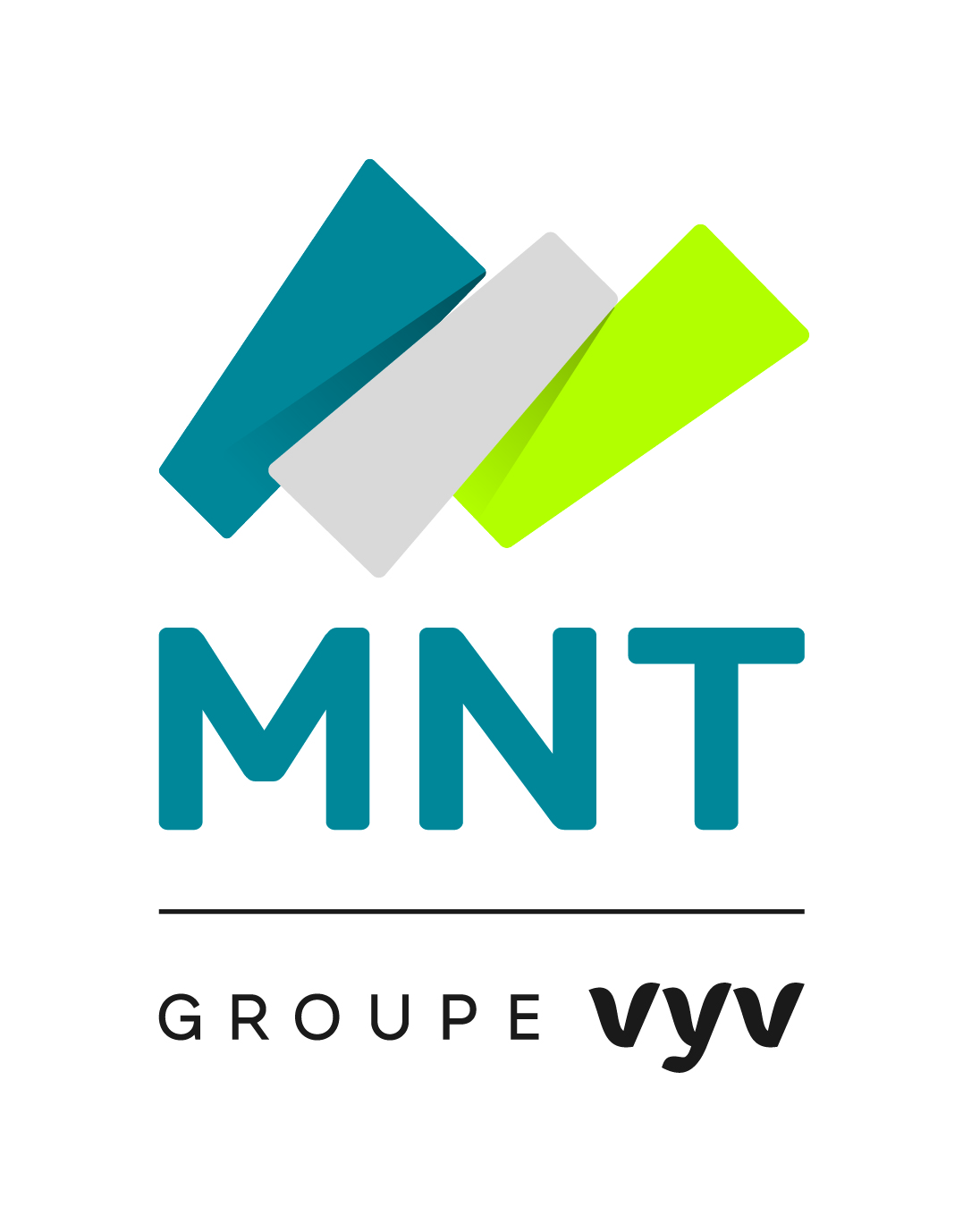 1/2
LES REMBOURSEMENTS : NIVEAU 1
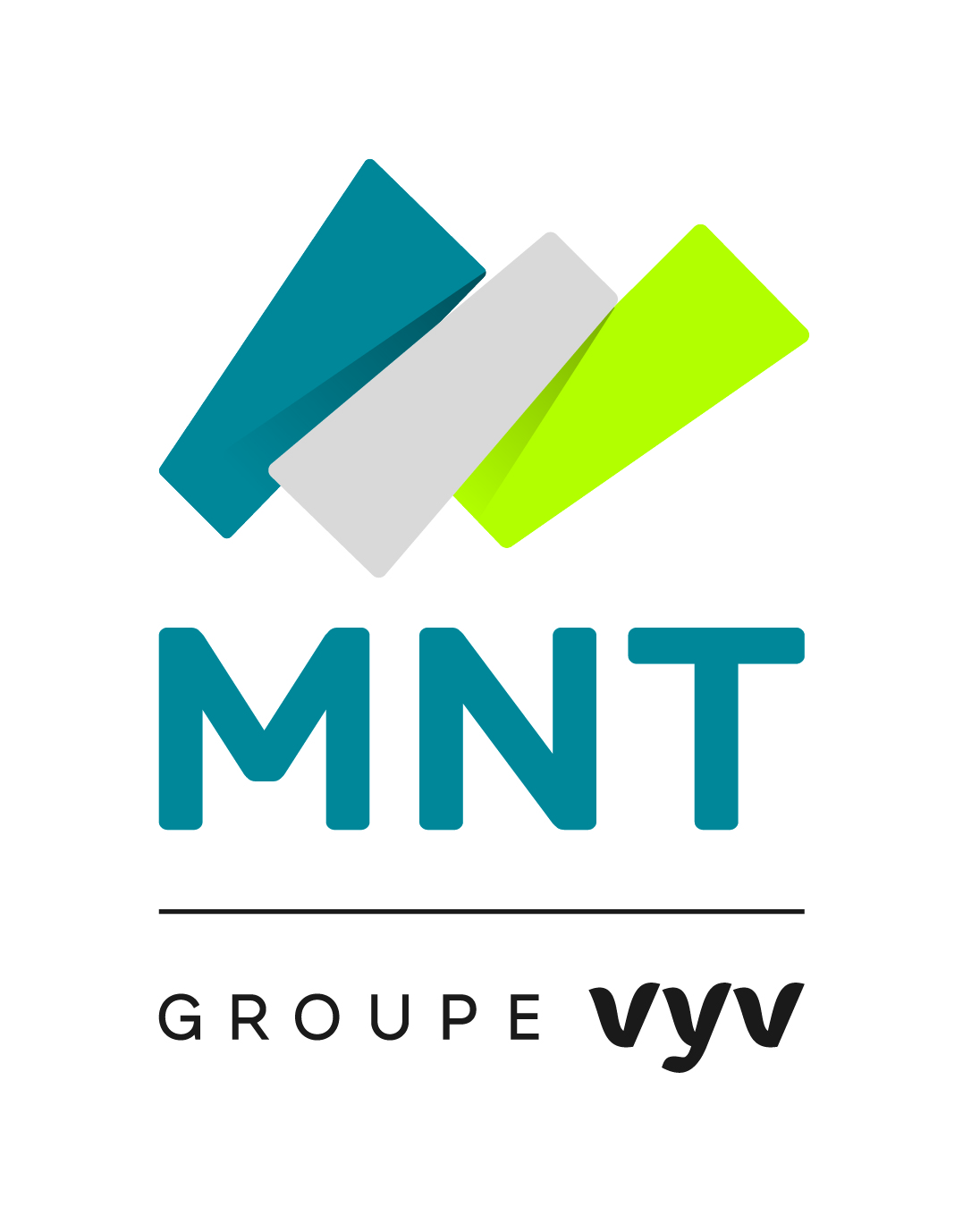 Mutuelle Nationale Territoriale, 4 rue d’Athènes - 75 009 Paris. Mutuelle soumise aux dispositions du livre II du Code de la mutualité, immatriculée au Répertoire SIRENE sous le numéro SIREN 775 678 584.
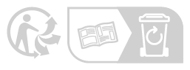 2/2